Phrases 

Adjective phrase
Adverb phrase 
Noun phrase
Verb phrase 
Prepositional phrase
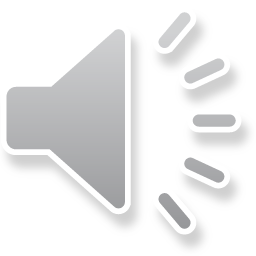 Pedagogical Grammar by Prof Shakeel Amjad
1
Adjective phrase
What is an adjective?
An adjective like small, blue, sharp etc. describes or modifies noun/s and pronoun/s in a sentence. 
It normally indicates quality, size, shape, duration, feelings, contents, and more about a noun or pronoun.
We cannot say whether a word is an adjective by looking at it in isolation. 
The form does not necessarily indicate its syntactic function.
Some suffixes are indeed found only with adjective, eg:-ous, but many common adjective have no shape e.g nice, good, sharp, etc.
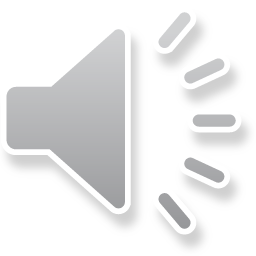 Pedagogical Grammar by Prof Shakeel Amjad
2
The major functions of Adjective:
(1) Attributive
This premodifies  a noun phrase
A beautiful painting
His main argument
(2) Predicative
Predicative adjective can be 
      (a) subject complement as predicative adjective
Your son is intelligent. 
      (b)objective complement
He made his family proud.
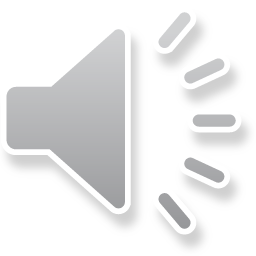 Pedagogical Grammar by Prof Shakeel Amjad
3
(3) Postposition 
Follow the item they modify (usually regarded as reduced relative clause) especially with indefinite pronouns ending in –body –one, -thing,-where e.g.
I want to try on something larger (ie ‘which is larger)
(4) Head of a noun phrase 
Does not inflect for number or for genitive case and must take a definite determiner 
The extremely old need a great deal of attention.
The young in spirit enjoy life.
The rich will help only the humble poor.
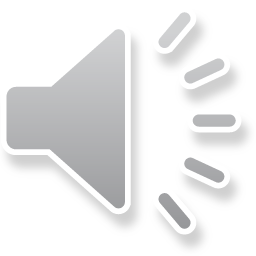 Pedagogical Grammar by Prof Shakeel Amjad
4
NP  
 
             AP
 
     art    A      N
The     white  house
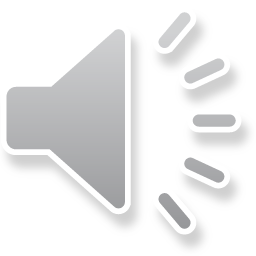 Pedagogical Grammar by Prof Shakeel Amjad
5
We can add quite to this phrase
The quite white house 
*the white quite house
*the quite house
Structure 
The head of an adjective phrase is an adjective which may be 
Simple: big
Comparative: bigger
Superlative: biggest
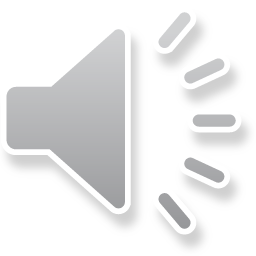 Pedagogical Grammar by Prof Shakeel Amjad
6
The premodifiers of adjective are always adverbs: extremely hot
Post modifiers can be either adverbs:
Very tall indeed
Nice enough 
Or preposition phrase 
 
 M             M   A        M
Rather too hot (for Comfort)
                                PP
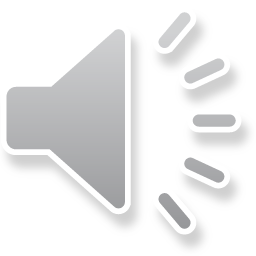 Pedagogical Grammar by Prof Shakeel Amjad
7
Adverb phrase
An adverb is a word that is used to change, modify or qualify several types of words including an adjective, a verb, a clause, another adverb, or any other type of word or phrase, with the exception of determiners that directly modify nouns.
 A good way to understand adverbs is to think about them as the words that provide context. 
Specifically, adverbs provide a description of how, where, when, in what manner and to what extent something is done or happens. 
Normally, we can spot an adverb by the fact that it often ends in –ly, but there are lots of adverbs that don’t end in this way e.g. fast, well, etc.
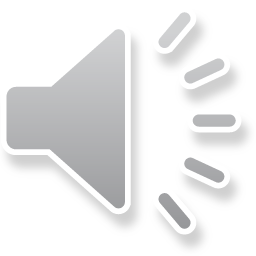 Pedagogical Grammar by Prof Shakeel Amjad
8
Moreover, adverbs can be used in many combinations with each other very nicely, extremely fast, etc.
When? She always arrives early.
How? He drives carefully.
Where? They go everywhere together.
In what way? She eats slowly.
To what extent? It is terribly hot.
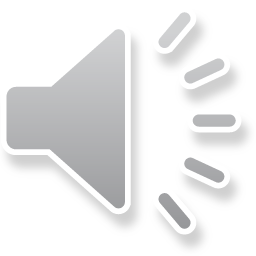 Pedagogical Grammar by Prof Shakeel Amjad
9
Adverb phrases most characteristically roam free in the sentence and without very major effects on the meaning of the sentence.
Quite quickly I saw the swimmer. (ASVO)
I quite quickly saw the swimmer.(SAVO)
I saw quite quickly the swimmer. (SVAO)
*I saw the quite quickly swimmer.(The adverb phrase cannot roam into the noun phrase.)
I saw the swimmer quite quickly. (SVOA)
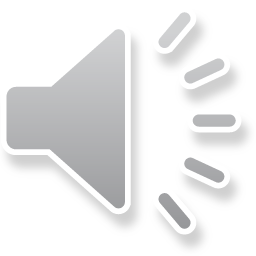 Pedagogical Grammar by Prof Shakeel Amjad
10
Adverb as an adverbial 
Adjuncts: 
Integrated with the structure of the clause to some extent 
They are waiting outside
He spoke about it briefly
Disjuncts 
Not integrated within the clause. Semantically express an evaluation of what is said.
Frankly, I am tired
Fortunately, no one complained
They are probably at home
Conjuncts
Have connective function. Indicate the connection what is said and what was said before.
If you open all the window, then I am leaving
I have not looked into his qualification. He seems very intelligent, though
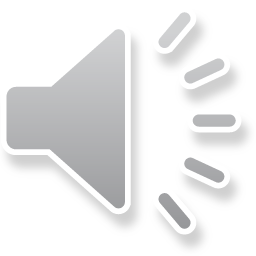 Pedagogical Grammar by Prof Shakeel Amjad
11
Noun phrase
Often a noun phrase is just a noun or a pronoun:
People like to have money.
I am tired.
It is getting late.
or a determiner and a noun …:
Our friends have bought a house in the village.
Those houses are very expensive.
… perhaps with an adjective:
Our closest friends have just bought a new house in the village.
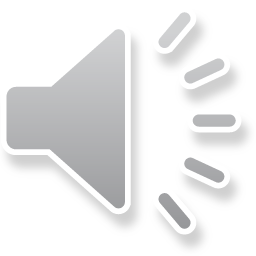 Pedagogical Grammar by Prof Shakeel Amjad
12
Sometimes the noun phrase begins with a quantifier:
All those children go to school here.
Both of my younger brothers are married
Some people spend a lot of money.
Numbers:
Quantifiers come before determiners, but numbers come after determiners:
My four children go to school here. (All my children go to school here.)
Those two suitcases are mine. (Both those suitcases are mine)
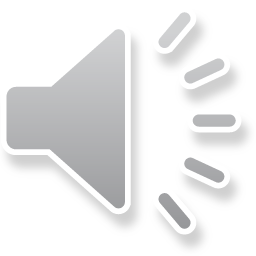 Pedagogical Grammar by Prof Shakeel Amjad
13
So the noun phrase is built up in this way:
Noun: people; money 
Determiner + noun: the village, a house, our friends; those houses
Quantifier + noun: some people; a lot of money
Determiner + adjective + noun: our closest friends; a new house.
Quantifier + determiner + noun: all those children;
Quantifier + determiner + adjective + noun: both of my younger brothers
The noun phrase can be quite complicated:
a loaf of nice fresh brown bread
the eight-year-old boy who attempted to rob a sweet shop with a pistol
that attractive young woman in the blue dress sitting over there in the corner
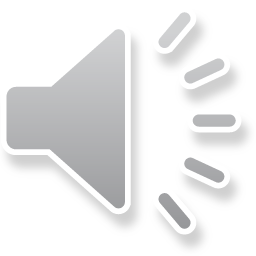 Pedagogical Grammar by Prof Shakeel Amjad
14
Some words and phrases come after the noun. These are called postmodifiers. A noun phrase can be postmodified in several ways. Here are some examples:
• with a prepositional phrase:
      a man with a gun
      the boy in the blue shirt
      the house on the corner
• with an –ing phrase:
     the man standing over there
     the boy talking to Angela
• with a relative clause:
    the man whom we met yesterday
    the house that Jack built
    the woman who discovered radium
    an eight-year-old boy who attempted to rob a sweet shop
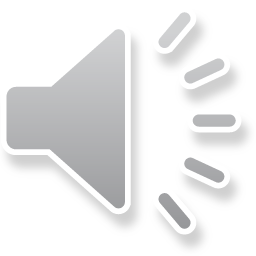 Pedagogical Grammar by Prof Shakeel Amjad
15
• with a that clause.
This is very common with reporting or summarizing nouns like idea, fact, belief, suggestion:
     He’s still very fit, in spite of the fact that he’s over eighty.
    She got the idea that people didn’t like her.
    There was a suggestion that the children should be sent home.
• with a to-infinitive.
This is very common after indefinite pronouns and adverbs:
   You should take something to read.
   I need somewhere to sleep.
   I’ve got no decent shoes to wear.
There may be more than one postmodifier:
      an eight-year old boy with a gun who tried to rob a sweet shop
     that girl over there in a green dress drinking a coke
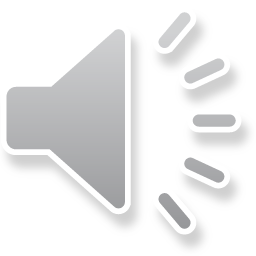 Pedagogical Grammar by Prof Shakeel Amjad
16
There are four complex noun phrases in this section:
The accident happened at around 3pm on Wednesday. A man climbing nearby who saw the accident said “It was the most amazing rescue I have ever seen.” 42-year-old Joe Candler saw Miss Johnson’s fall along with his partner Fay Hamilton.
The rescue is the latest in a series of incidents on High Peak. In January last year two men walking on the peak were killed in a fall when high winds blew them off the mountain.
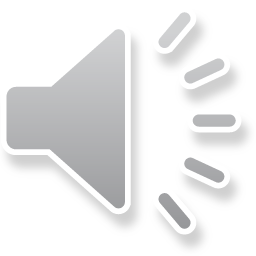 Pedagogical Grammar by Prof Shakeel Amjad
17
Verb phrase
The verb heads a verb phrase. 
The verb can be preceded within the verb phrase by auxiliary and modal verbs, and the negation word not. Verbs have distinctive word-shapes (morphologies).
English verbs have two distinctive morphological characteristics. 
i) the shape of the verb can encode the tense of the sentence; 
(1) He eats meat.
(2) He ate meat.
present and past, is coded by the morphology of the verb.
ii) The second special morphological characteristic is that an English verb can agree with its subject if the verb is present and the subject is third person singular.
 
 She plays piano well.
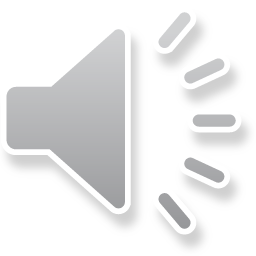 Pedagogical Grammar by Prof Shakeel Amjad
18
The first grammatical form that can appear in a verb phrase in English is the auxiliary verb. 
In English, the twelve auxiliary verbs are have, be, do, and the nine modal verbs (can, could, may, might, must, shall, should, will, and would). 
Auxiliary verbs perform the functions of progressive, perfect, passive, operator, and modal within verb phrases.
Progressive Auxiliary Verb | Verb
The dog was barking. 
Perfect Auxiliary Verb | Verb
The boys have completed their work.
Passive Auxiliary Verb | Verb
The letter has been written. 
Operator Auxiliary Verb | Verb
 please do call me
Modal Auxiliary Verb | Verb
 they will study today before the test.
Progressive, perfect, passive, and modal auxiliary verb may appear with other progressive, perfect, passive, and modal auxiliary verbs.
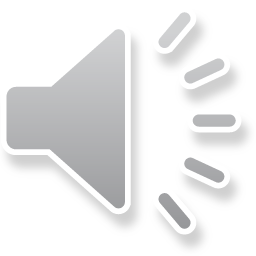 Pedagogical Grammar by Prof Shakeel Amjad
19
The order in which auxiliary verbs can appear together is Modal-Perfect-Passive-Progressive. For example: Perfect | Progressive | Verb
        had | been | sleeping
Perfect | Passive | Verb
        has | been | broken
Modal | Progressive | Verb
         could | be | swimming
Modal | Perfect | Passive | Verb
         might | have | been | swindled
Modal | Perfect | Passive | Progressive | Verb
        should | have | been | being | watched
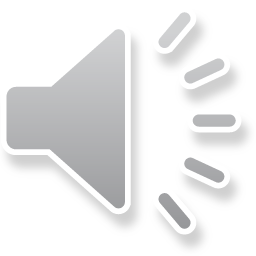 Pedagogical Grammar by Prof Shakeel Amjad
20
Preposition Meaning: ‘Preposition‘ is a word used to show the relationship between a noun or a pronoun and some other word in the sentence.
The relationship includes direction, place, time, cause, manner and amount.
Some examples of preposition sentences are given below. Each sentence will show you the type of relationship. 

In the sentence, She went to the store, “To” is a preposition which shows direction.
In the sentence, He came by bus, “By” is a preposition which shows manner. 
In the sentence, They will be here at three o’clock, “At” is a preposition which shows time.
In the sentence, It is under the table, “Under” is a preposition which shows place.
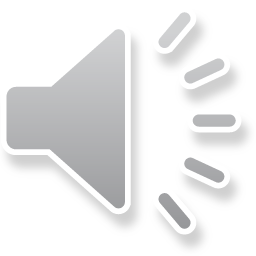 Pedagogical Grammar by Prof Shakeel Amjad
21
Prepositional phrase
A prepositional phrase is a group of words with a preposition at the beginning and a noun or pronoun at the end.
The noun or pronoun at the end of the phrase is called the object of the preposition. 
The object of the preposition answers the question what? or whom? in relation to the preposition.
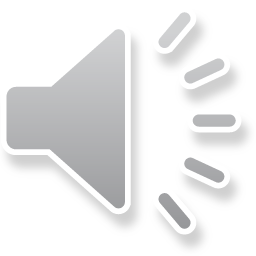 Pedagogical Grammar by Prof Shakeel Amjad
22
Now, we look at some more examples

Example of Preposition + Noun
I gave a book to Ali.

Example of Preposition + Pronoun
I gave a book to him

Example of Preposition + Gerund
I devote my time to reading.
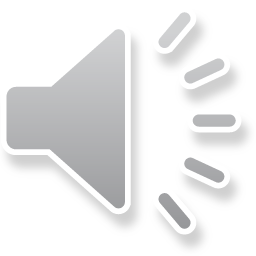 Pedagogical Grammar by Prof Shakeel Amjad
23
Types of Prepositions
There are following types of prepositions.  
1. Simple Preposition
When a preposition consists of one word, it is called single or simple preposition.
Simple Preposition Examples: in, at, on, to for, of, from, up, after, over, under, with, till, etc.
2. Double Preposition 
When a preposition consists of more than one word, it is called double preposition.
Double Preposition Examples: into, within, upto etc.
3. Compound Preposition  
Compound preposition consists of two or more words.
Compound Preposition Examples: on behalf of, according to, in front of, etc.
.
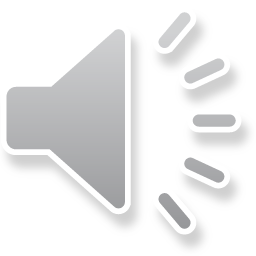 Pedagogical Grammar by Prof Shakeel Amjad
24
4. Participle Preposition   
Participle preposition consists of words that end in “ing”.
Participle Examples: regarding, barring, concerning, considering, etc.
5. Disguised Prepositions
Disguised Preposition Examples: ‘by’ can be changed into ‘be’, ‘on’ into ‘a’, and ‘of’ can be changed into ‘o’ for example, 5 O’ clock.
6. Phrase Prepositions
Group of words used with the force of a single preposition is called phrase preposition.
Phrase Preposition Examples: according to, by means of, owing to, with a view to, in place of, in front of, in spite of, instead of, in order to, by virtue of, by way of, etc.
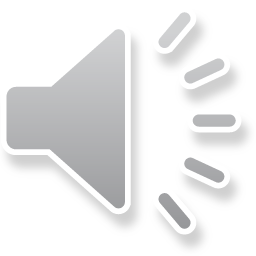 Pedagogical Grammar by Prof Shakeel Amjad
25
As Subject
A subject is a word, phrase, or clause that performs the action of or acts upon the verb. The following examples of prepositional phrase as a subject:
Behind the shed needs moving.Before ten is a bad time to call me.Under the refrigator is disgusting.
The prepositional phrases behind the shed, before ten and under the refrigerator function as a subject of those sentences.
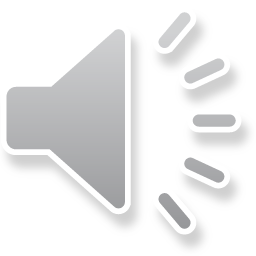 Pedagogical Grammar by Prof Shakeel Amjad
26
REPOSITIONAL PHRASES AND THE COMMA.

If an introductory prep phrase is followed by a subject (person, place or thing) or the word “there,” use a comma to separate it from the main sentence.

Inside the kitchen[,] a pot boiled on the stove.
If an introductory prep phrase is followed by a verb, a comma is not needed.

Inside the kitchen stood an old stove.
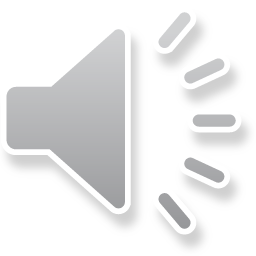 Pedagogical Grammar by Prof Shakeel Amjad
27
The prepositional phrases perform some main grammatical functions in English. 
It may function as a modifier others phrases (noun phrases, adjective phrases, and verb phrases) and as a complement others phrases other phrases, like noun phrases, adjective phrases, and verb phrases. 
It also may function as nominals; as a subject, as a complement, as a direct object, as a direct complement, and as a prepositional complement.
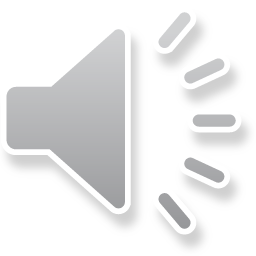 Pedagogical Grammar by Prof Shakeel Amjad
28
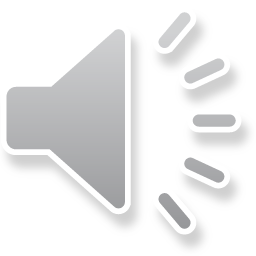 Pedagogical Grammar by Prof Shakeel Amjad
29